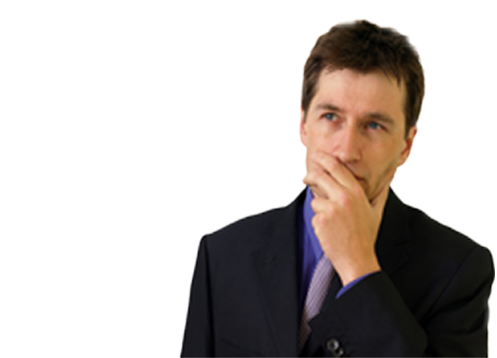 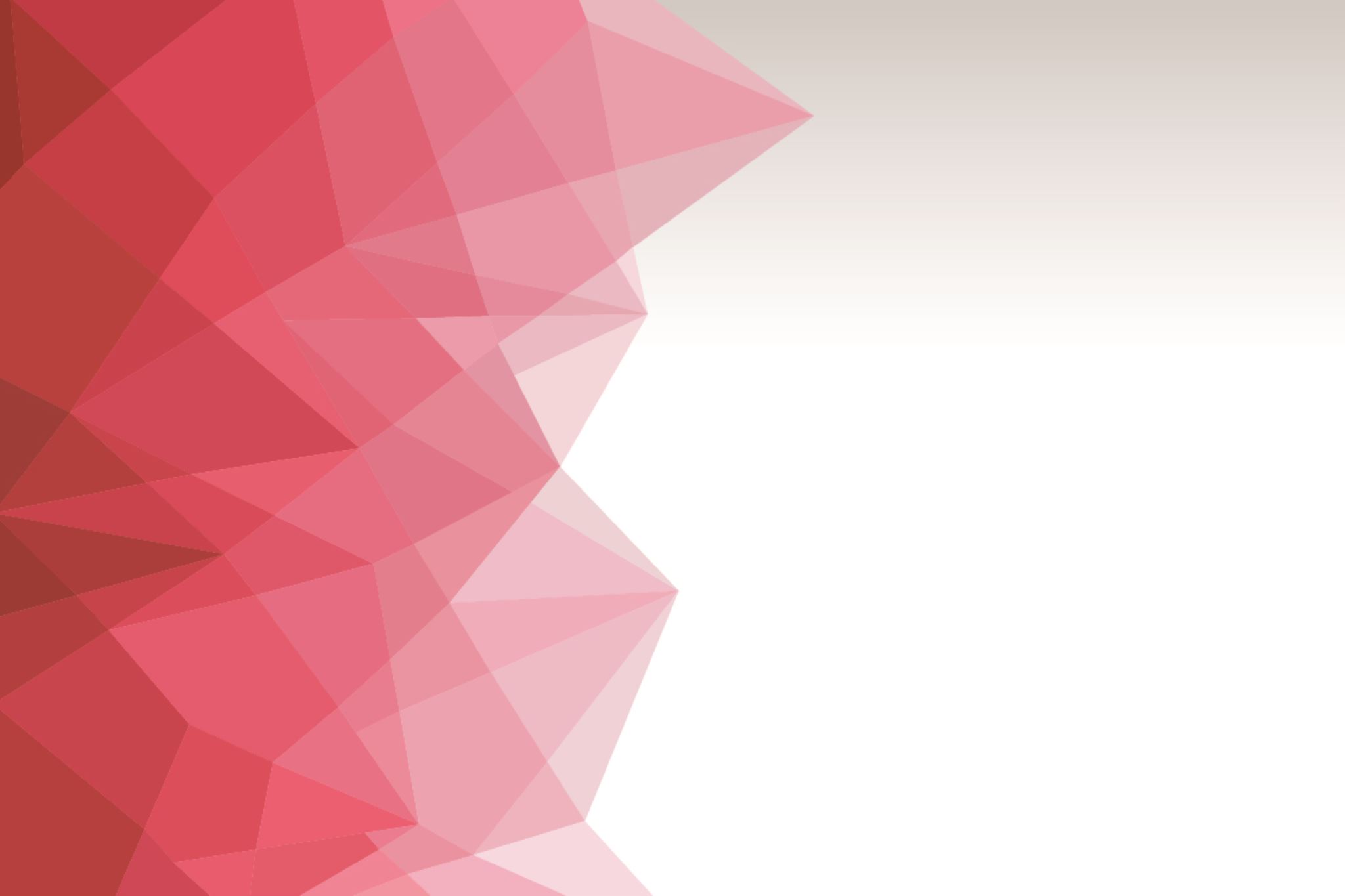 The Grace of God
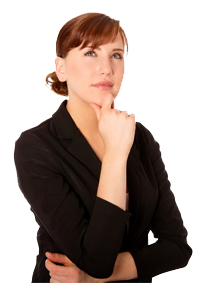 What Does God Want of Me?
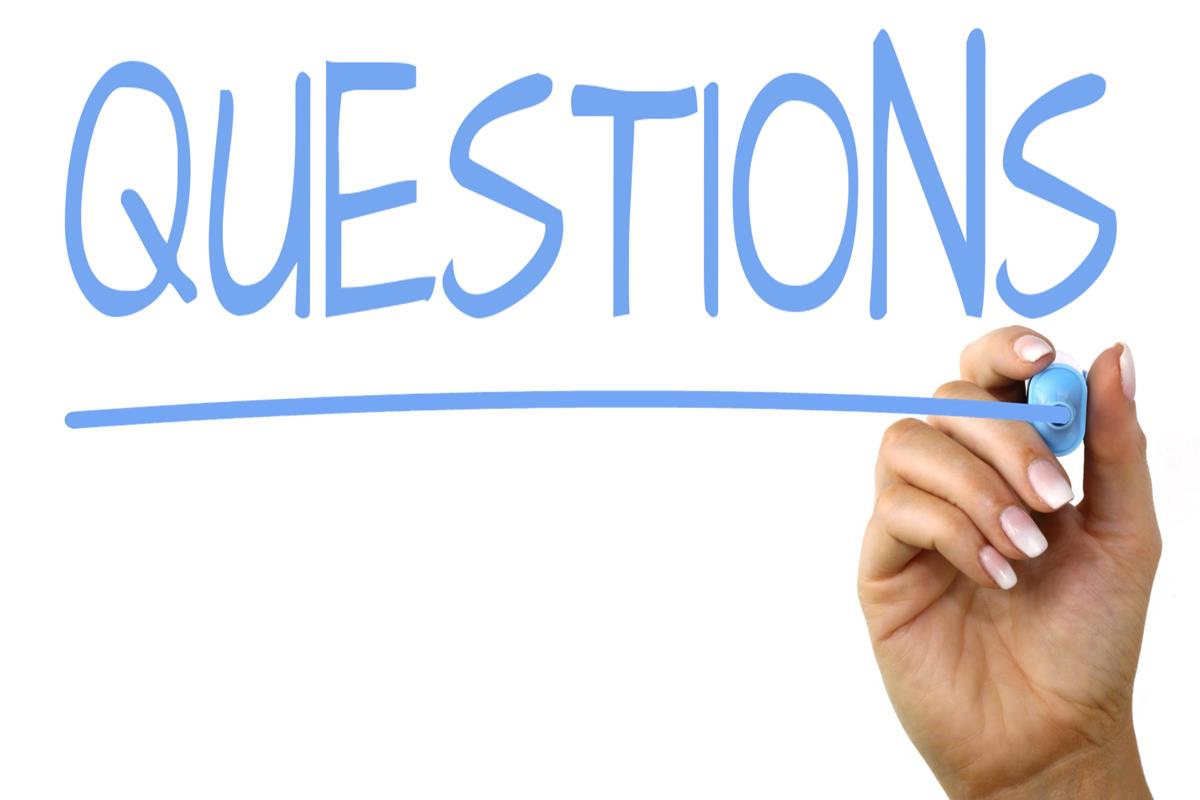 Introduction
Have you ever seriously considered the following questions:
What purpose did the Creator of the universe have for man?
What did He intend  for us to do and be?
What are His purposes, and what is His purpose for man?
Man was NOT created for…
There would be somebody to baptize.
There be somebody to go to church.
Be somebody for man to convert.
God wanted men to do these things, and many others by which he could CONTRIBUTE…
Acts 17:22,23
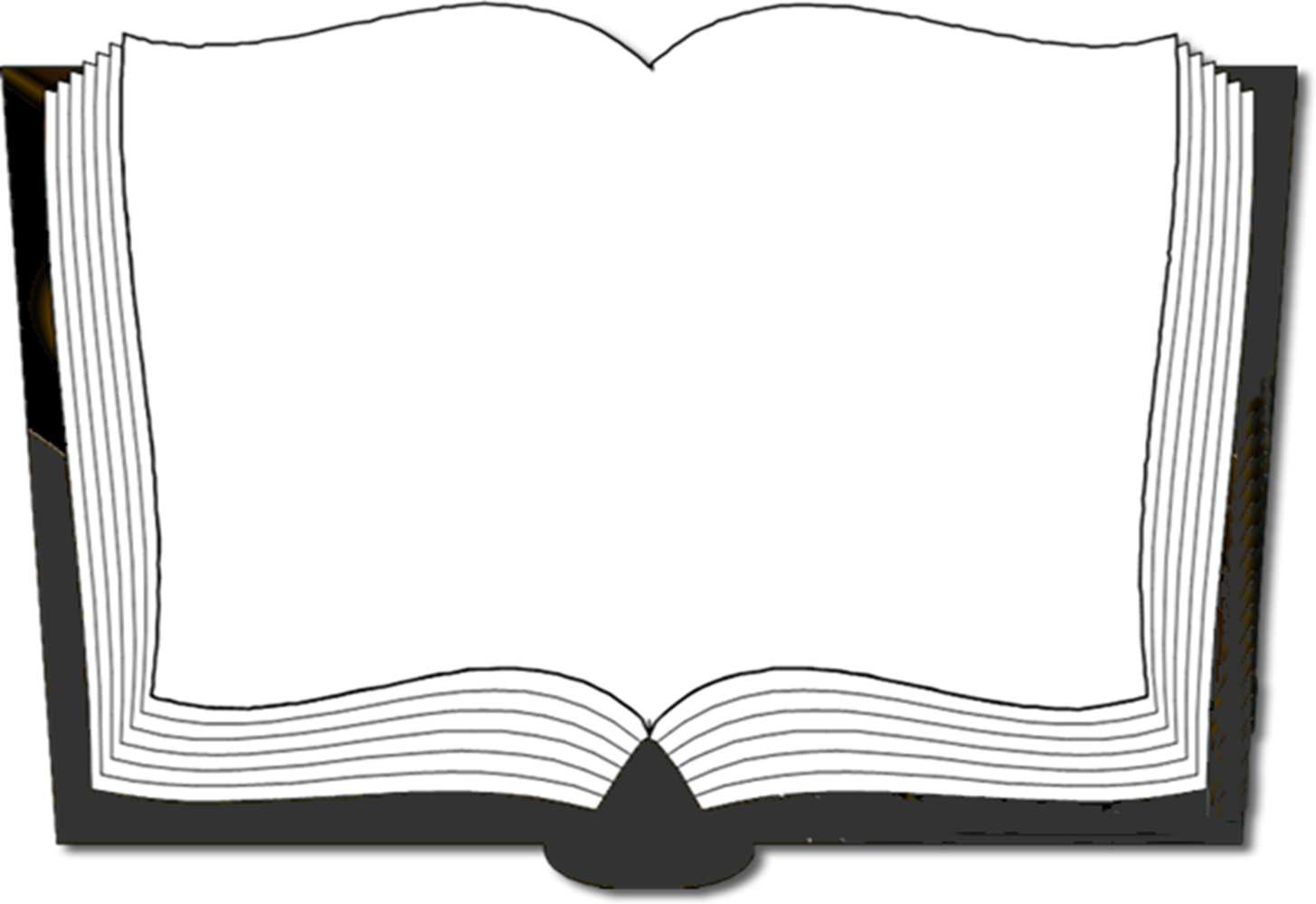 “Then Paul stood in the midst of the Areopagus and said, "Men of Athens, I perceive that in all things you are very religious; for as I was passing through and considering the objects of your worship, I even found an altar with this inscription: TO THE UNKNOWN GOD. Therefore, the One whom you worship without knowing, Him I proclaim to you.”
Acts 17:24,25
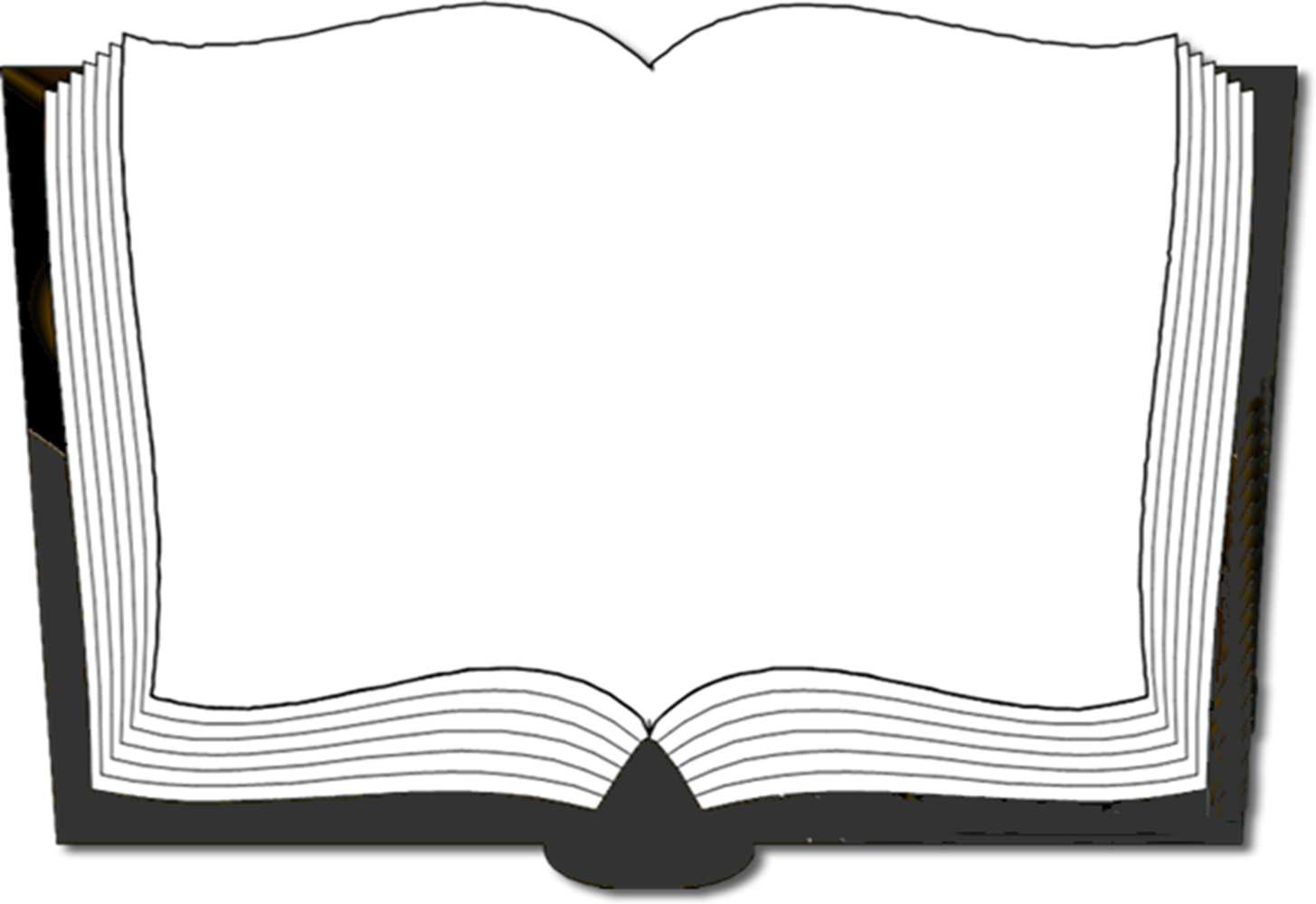 “God, who made the world and everything in it, since He is Lord of heaven and earth, does not dwell in temples made with hands. Nor is He worshiped with men's hands, as though He needed anything, since He gives to all life, breath, and all things.”
Acts 17:26,27
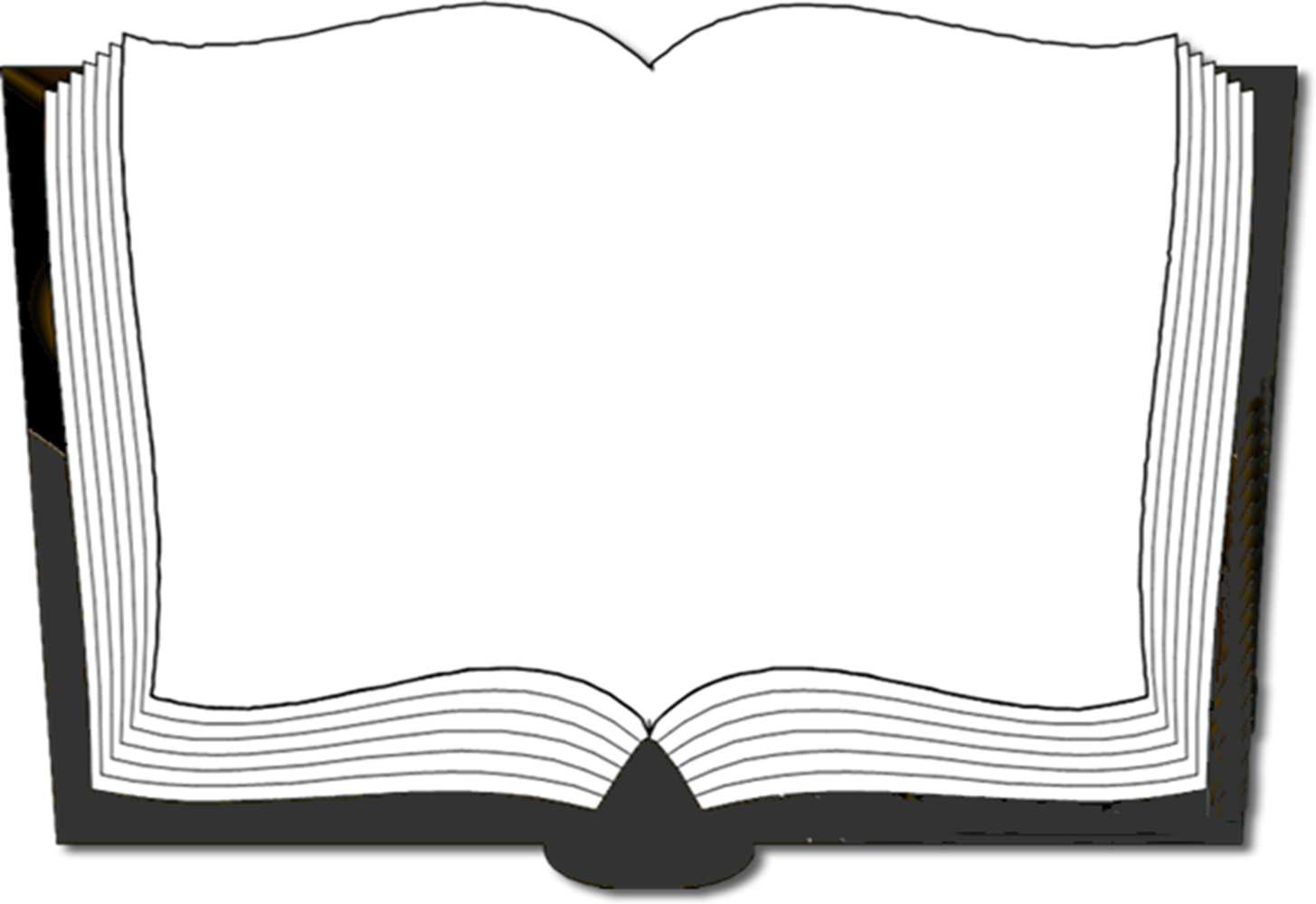 “And He has made from one blood every nation of men to dwell on all the face of the earth, and has determined their preappointed times and the boundaries of their dwellings, so that they should seek the Lord, in the hope that they might grope for Him and find Him, though He is not far from each one of us.”
Acts 17:28,29
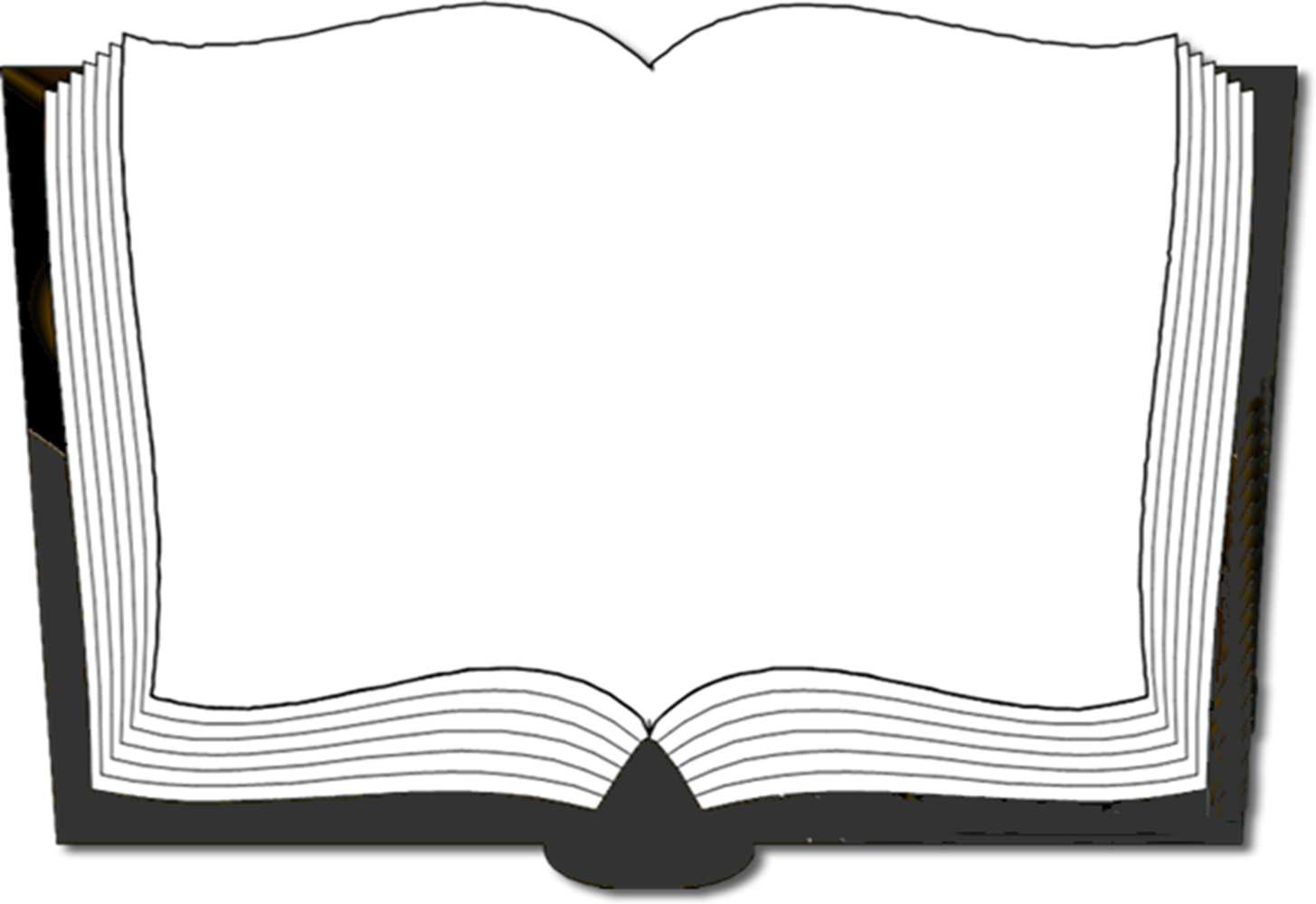 “For in Him we live and move and have our being, as also some of your own poets have said, 'For we are also His offspring.’ Therefore, since we are the offspring of God, we ought not to think that the Divine Nature is like gold or silver or stone, something shaped by art and man's devising.”
God Wants Us to Feel After Him—Find Him
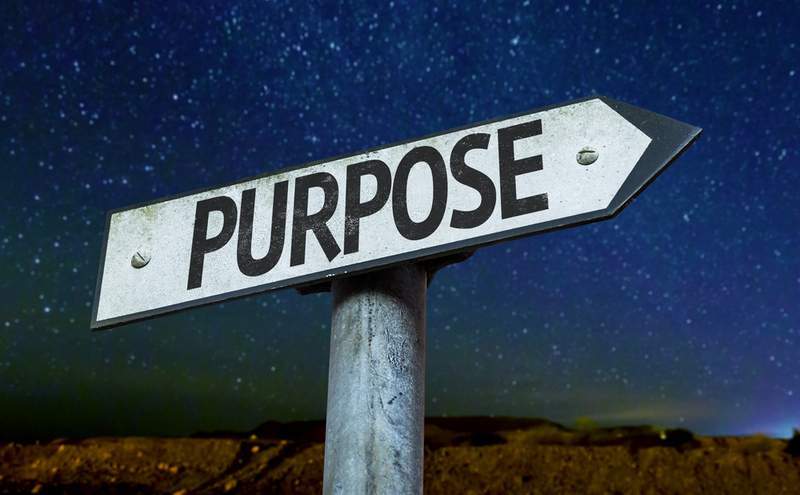 The true God was UNKNOWN to them.
Recognize some supreme power over all
Could not identify it
Paul identify the ONE true God
Man today is sick of “organized religion” (TV evangelists, gimmicks)
See the hypocrisy
See the commercialism
Something did exist before the beginning—but what?
Paul is going to help them out—tell them WHY we exist…
God wants man to DESIRE HIM!
Romans 1:16-18
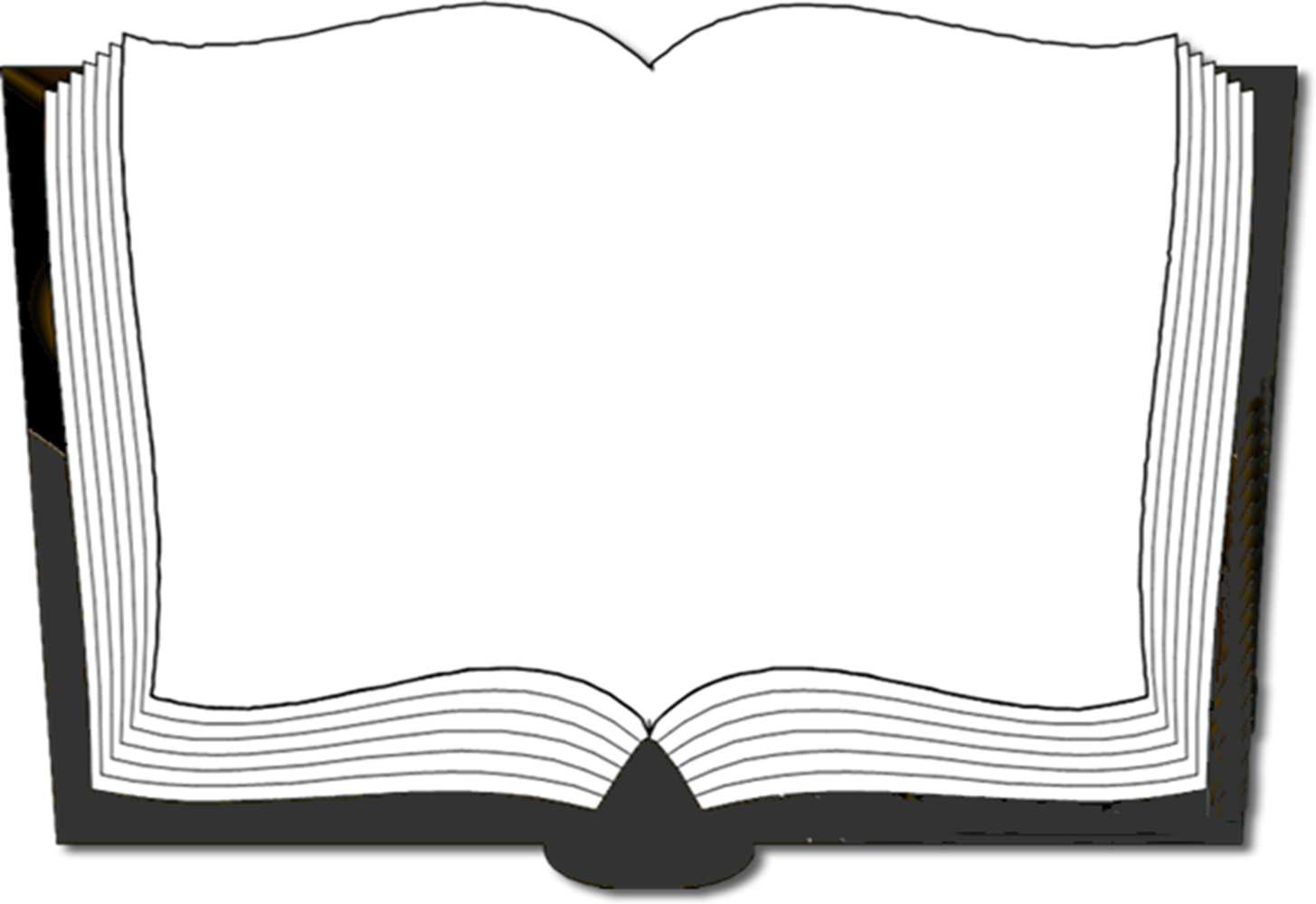 “For I am not ashamed of the gospel of Christ, for it is the power of God to salvation for everyone who believes, for the Jew first and also for the Greek.
For in it the righteousness of God is revealed from faith to faith; as it is written, The just shall live by faith. For the wrath of God is revealed from heaven against all ungodliness and unrighteousness of men, who suppress the truth in unrighteousness.”
Romans 1:19-22
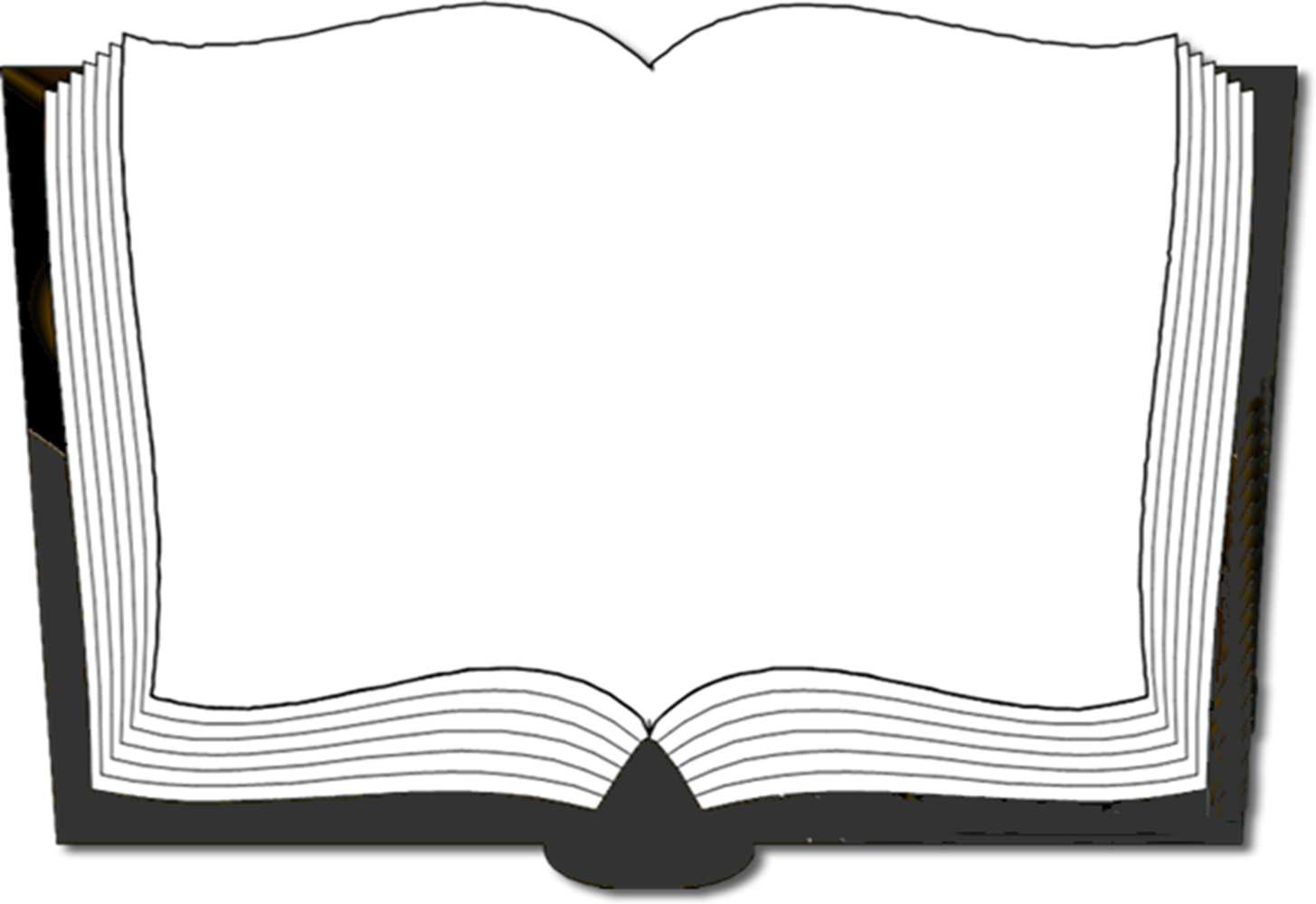 “Because what may be known of God is manifest in them, for God has shown it to them. For since the creation of the world His invisible attributes are clearly seen, being understood by the things that are made, even His eternal power and Godhead, so that they are without excuse, because, although they knew God, they did not glorify Him as God,  nor were thankful, but became futile in their thoughts, and their foolish hearts were darkened. Professing to be wise, they became fools.”
God Wants Us to Glorify Him and Be Thankful
Theme of Romans Developed by 5 propositions
God could condemn all—all are sinners (Romans 3:23)
Law is not the remedy for this condition, Romans 6,7
Grace is the remedy, but expressed in Christ, Romans 5:8
This grace available by faith, Romans 5:1,2
Not by “faith only,” but grace is extended on the                               condition of our faith on our part.
This wonderful blessing, salvation in Christ through the mercy and grace of God for all mankind—Romans 9-11.
God Wants Us to Glorify Him and Be Thankful
We can learn that God is and that the things created must                    have come from an eternal power. Could man do it? (Rom.1:18,19) 
“Divinity” The Greek word, used in the scriptures twice and another form a third time, does not refer to the Godhead, used for ideal of Deity, as opposed to humanity; Creator as opposed to the creature. 
Therefore man is without excuse…for what? (Rom.1:20,21)
God wants His creation to glorify Him and be thankful…recognize our dependence on Him, see we are created—subject to Him, not other way around!
Matthew 7:7-11
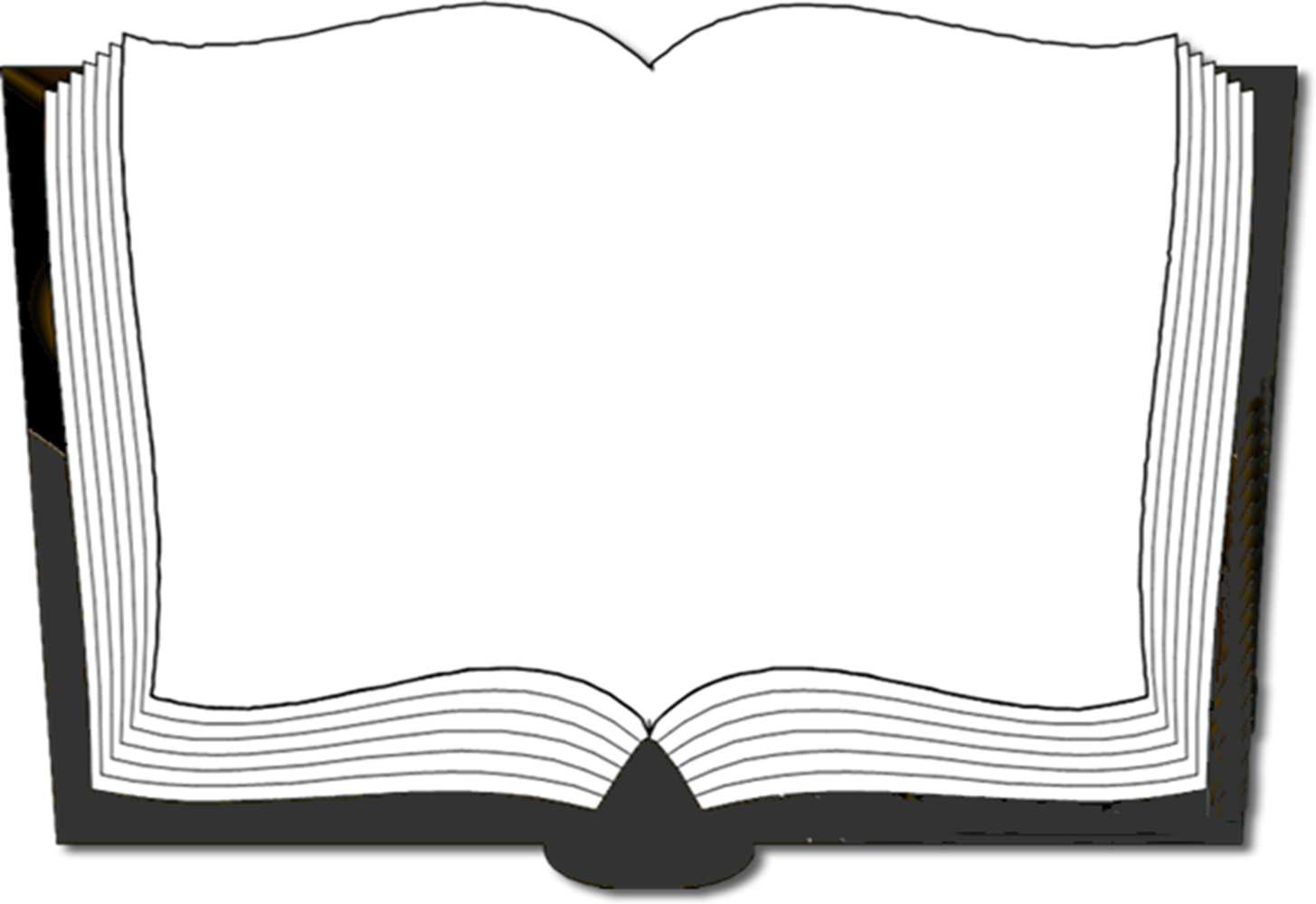 “Ask, and it will be given to you; seek, and you will find; knock, and it will be opened to you.
For everyone who asks receives, and he who seeks finds, and to him who knocks it will be opened. Or what man is there among you who, if his son asks for bread, will give him a stone?
Or if he asks for a fish, will he give him a serpent? If you then, being evil, know how to give good gifts to your children, how much more will your Father who is in heaven give good things to those who ask Him.”
Matthew 22:36-38
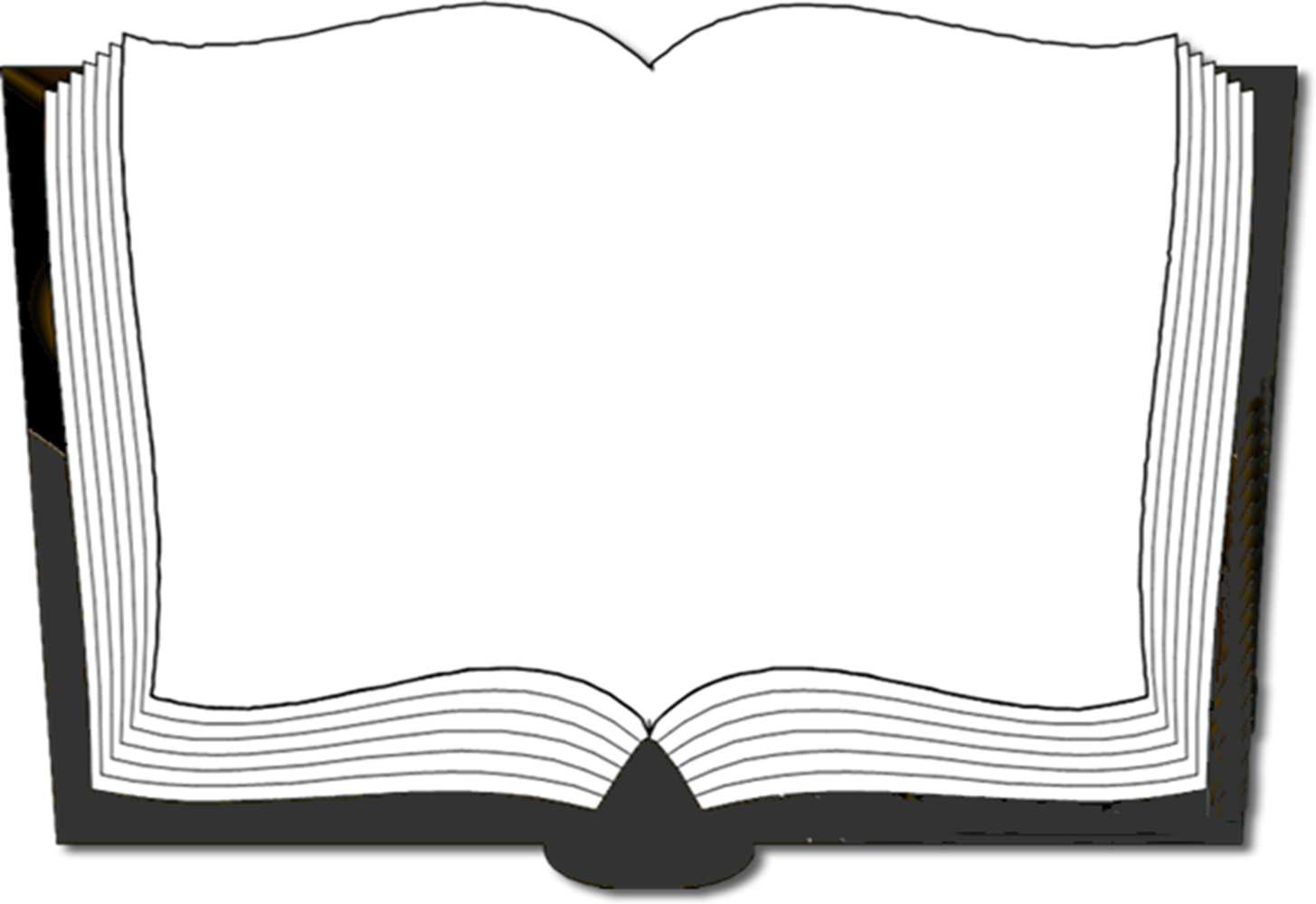 “Teacher, which is the great commandment in the law? Jesus said to him, 'You shall love the LORD your God with all your heart, with all your soul, and with all your mind.’ This is the first and great commandment.”
God Wants Us to Love Him With All Our Heart
Apparently, this lawyer wanted to Jesus to choose between the commandments. Ten Commandments??
Jesus didn’t deal with the 10 Commandments. 
“On these two commands hang the all the law and prophets.”
If you don’t properly love God doesn’t matter what commands one keeps. Keeping them be a waste of time.
Yet, if one loves Him with all their being, then all of these                           things will fall into place.
One can never fulfill their duties as God’s child, by only submission, until they first give their lives to Him.                                  Matthew 6:33; 2 Corinthians 8:5
God Wants Us to Love Him with all our heart
Apparently, this lawyer wanted to Jesus to choose between the commandments. Ten Commandments?
Jesus didn’t deal with the 10 Commandments. 
“On these two commands hang the all the law and prophets.”
If you don’t properly love God doesn’t matter what commands one keeps. Keeping them be a waste of time.
Yet, if one loves Him with all their being, then all of these                           things will fall into place.
One can never fulfill their duties as God’s child, by only submission, until they first give their lives to Him.                                  Matthew 6:33; 2 Corinthians 8:5
Ecclesiastes 12:13,14
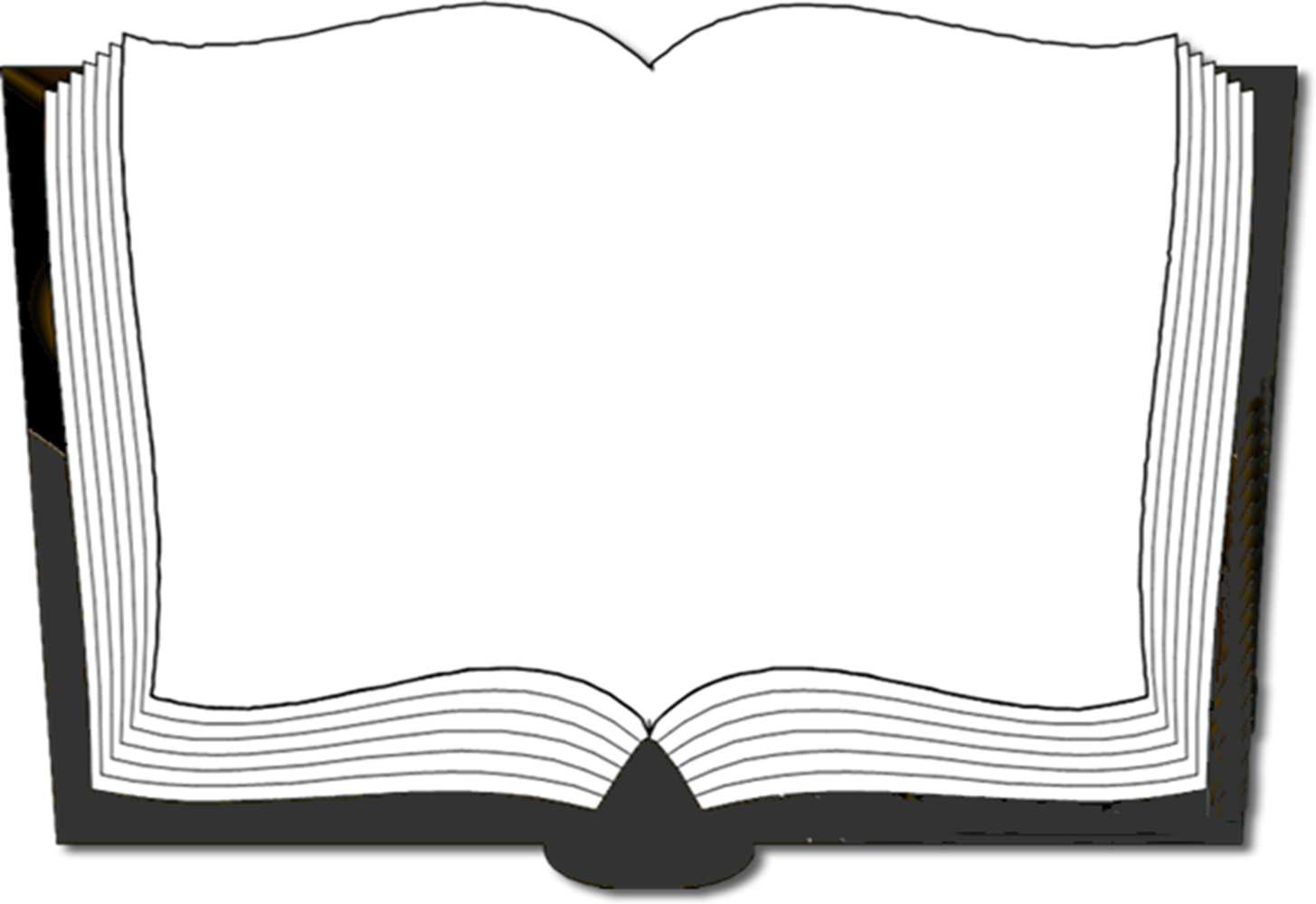 “Let us hear the conclusion of the whole matter: Fear God and keep His commandments, For this is man's all. For God will bring every work into judgment, Including every secret thing, Whether good or evil.”
God Wants Us to Fulfill His Purpose for Man
Because He wants certain things from us, He                            created us in a certain way. Man has a purpose.
Man was made a free moral agent
Man is made in the image of His Creator—Genesis 1:26,27
He made us to learn, understand and appreciate morality. Man can reason and choose between right and wrong—only one of God’s creation that can! Romans 6:16-18.
About 80% of mainstream denominations today hold, as a basic factor of their theology, that man IS NOT a free moral agent.
God Wants Us to Fulfill His Purpose for Man
Man is morally responsible—Acts 17:30,31; 20:21
Every commandment of God implies that man can obey those commands. Repent—1 Corinthians 6:9-11
Every conditional promise implies that man is able of meeting               the condition required. Baptized—Mark 16:16; Acts 2:38
Every “if” of the Bible implies that man has a choice  of some kind to make—2 Corinthians 5:17
From the beginning man was treated as capable of being the kind of person God wanted him to be. Could Adam & Eve choose to obey?
God Wants Us to Partake of the Divine Nature
We are expected to be “partakers                             of the divine nature.”
We are expected to be like God. Develop a character like that of God.
We are to be godly people—Titus 3:10-12; 1 Peter 1:15,16
Do good works for others to see Him—Matthew 5:13-16
God Wants Us to Partake of the Divine Nature
This made possible because we have “escaped the corruption in the world through lust,” 2 Peter 2:20,21
How can we, who have sinned. Ever be said to be God-like?
God has made it possible for us to escaper the corruption that                  is in the world through its lusts.
One can be forgiven of his sins.
One can correct bad behavior and turn around. Ephesians 1:7
God Wants Us to Partake of the Divine Nature
What are we to do as we strive to live godly lives? What does one do with their failures and imperfections?
How can we, who have sinned. Ever be said to be God-like?
God makes its possible for one to be forgiven…He gave His Son so we could have our past sins forgiven and we can become like Him! Herein is the GRACE of God manifested. 
1 John 1:5-9; 2:1,2
God Wants Us to Partake of the Divine Nature
God wants us to be something and He makes it possible through His gracious goodness and mercy to be a reality!
1 John 3:1; 4:16
Summarized: “And now, Israel, what does the LORD your God require of you, but to fear the LORD your God, to walk in all His ways and to love Him, to serve the LORD your God with all your heart and with all your soul.” Deuteronomy 10:12
God Wants Us to Partake of the Divine Nature
What does God want from me?
“Fear Jehovah”—have a deep abiding, reverential respect for God.
“To Walk in His Ways”—walk in the light.
“To Love Him”…with all our heart, soul, and body
“Do justly”
“Love mercy”
“Walk humbly with Him”—Micah 6:8
God Wants Us to Partake of the Divine Nature
Attitudes are important to God.
Hosea 6:6; 1 Samuel 15:22
God called their sacrifices “an abomination”—Proverbs 21:27; Isaiah 1:13
Why? Because their hearts were not FIRST GIVEN TO HIM! Unconditional surrender of our will for His! Jeremiah 6:20
God Wants Me!!!
All the acts of obedience do not mean much unless  I give myself wholly over to Him. James 4:7,8
Why does God want me? Because He loves me. Wants to be merciful to me—2 Peter 3:9.
God made us with the capacity to love Him, appreciate Him, reach for Him, praise Him, and serve Him with all our heart “to partake of His divine nature.” Becoming in His image.
Conclusion…
God wants us to feel after him and find him.  
God wants us to glorify him and be thankful.  
God wants us to love Him with all our hearts.  
God wants us to fulfill His purpose for man. 
God wants us to partake of the divine nature. 
God wants ME!
Are we fighting against God?